MAKING A DIFFERENCE FOR THE WORLD OF TOMORROW
Alain Doucet
Managing Director
VDL Bus Roeselare
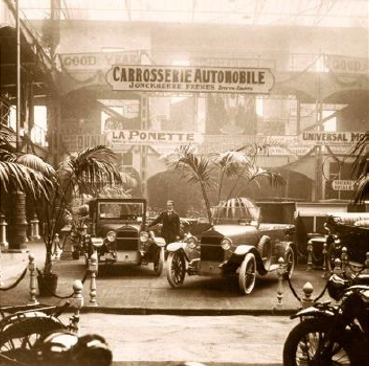 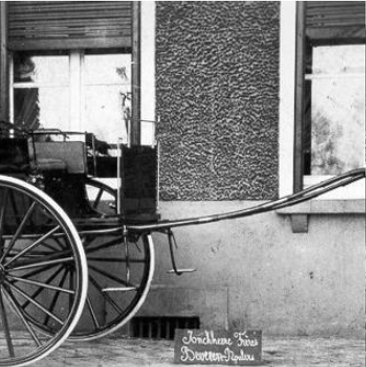 1881
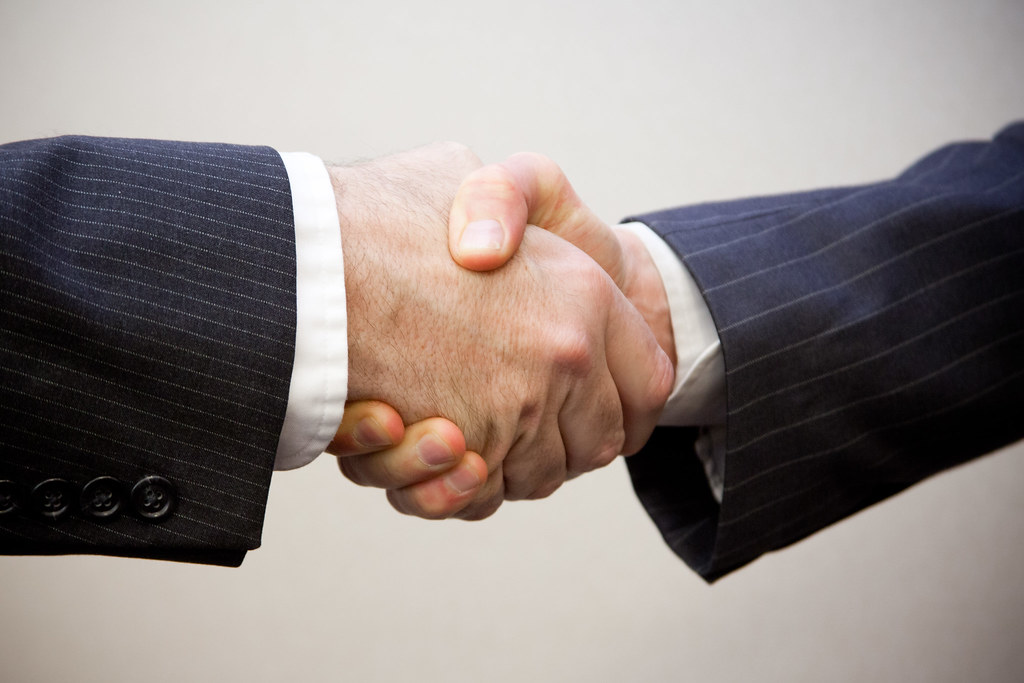 1902
1998
Jonckheere/ Berkhof  - VDL
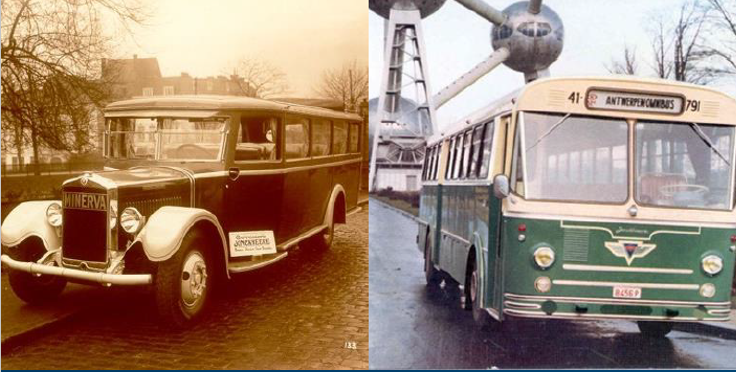 1922
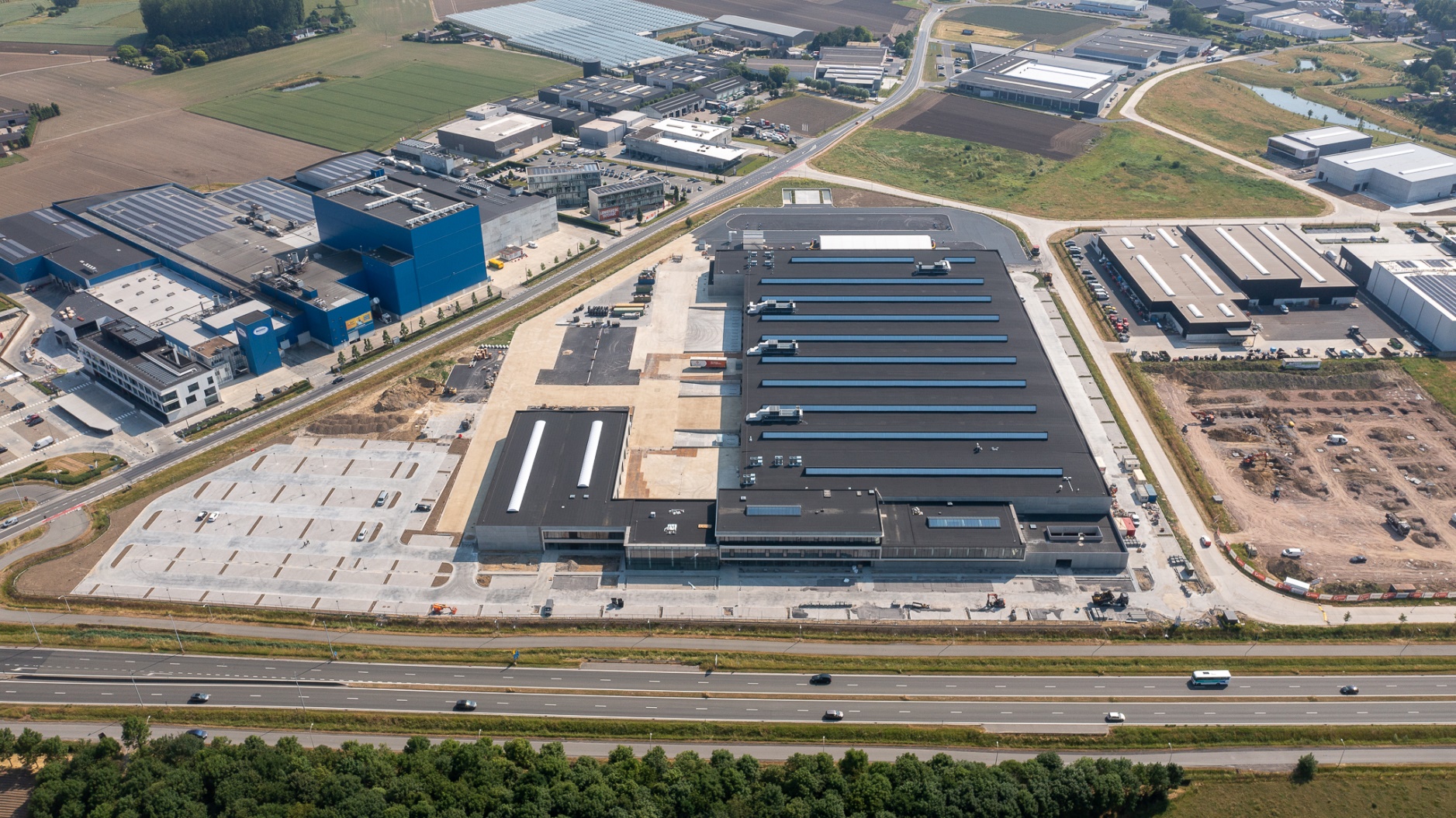 NEW FACTORY ROESELARE (BE)
The most modern bus factory in Europe. 
27,000 square metres ( 77,000 m2 total , 5,000 m2 offices)
Allowing us to respond even better to the needs and demands of the European market. 
Organising the production process more efficient to double capacity.
3
… maar VDL is meer dan bussen alleen …
…  er is ook de ‘VDL wereld’ …
4
[Speaker Notes: Sinds de laatste overname van VDL Rena Electronica in Q4 2023 zijn we met 108 bedrijven. 

Onze solvabiliteit blijft met 60,3% nog altijd zeer hoog.]
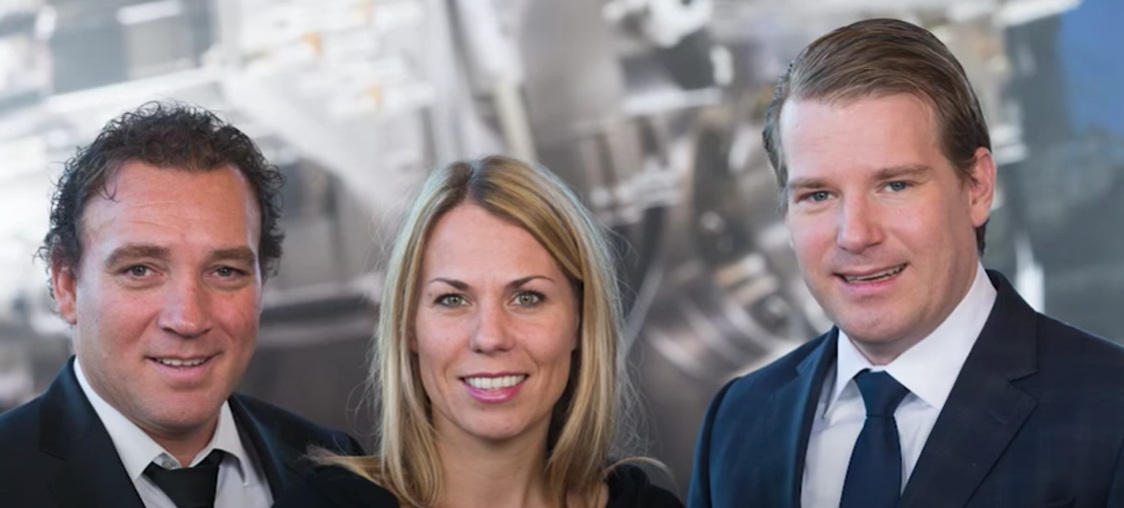 15.317
Medewerkers in 19 verschillende landen
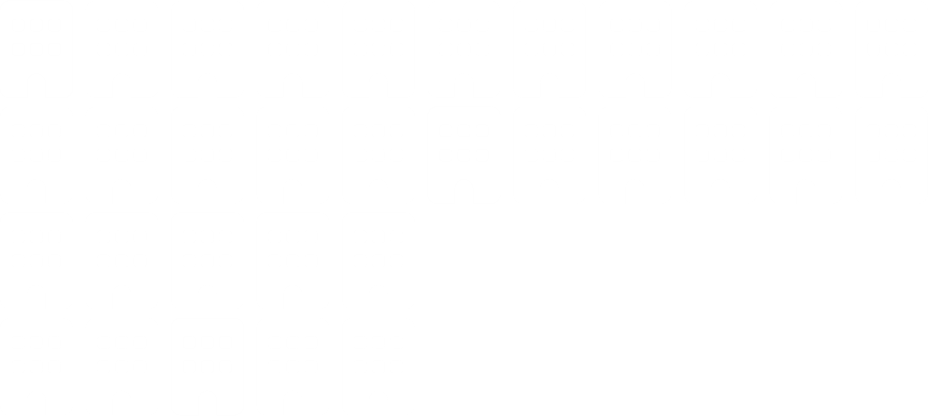 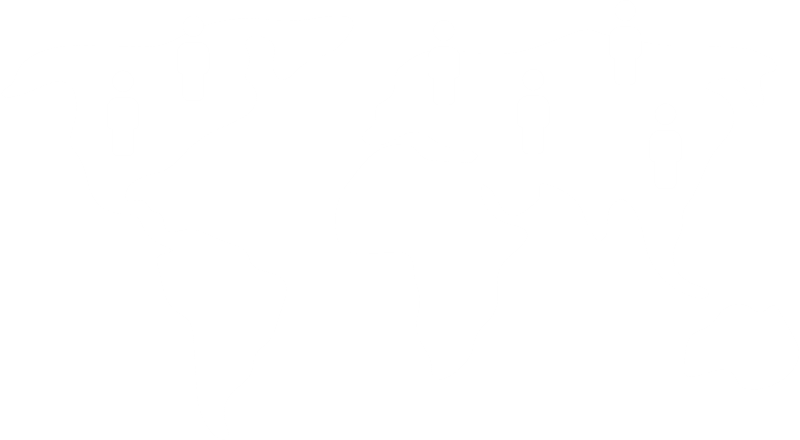 100+
       We bestaan uit meer dan 100 bedrijven
Pieter
Willem
Jennifer
Gecombineerde omzet
€6,4 miljard
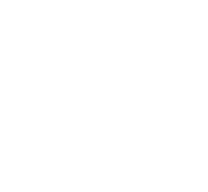 Cijfers 2023
5
[Speaker Notes: Sinds de laatste overname van VDL Rena Electronica in Q4 2023 zijn we met 108 bedrijven. 

Onze solvabiliteit blijft met 60,3% nog altijd zeer hoog.]
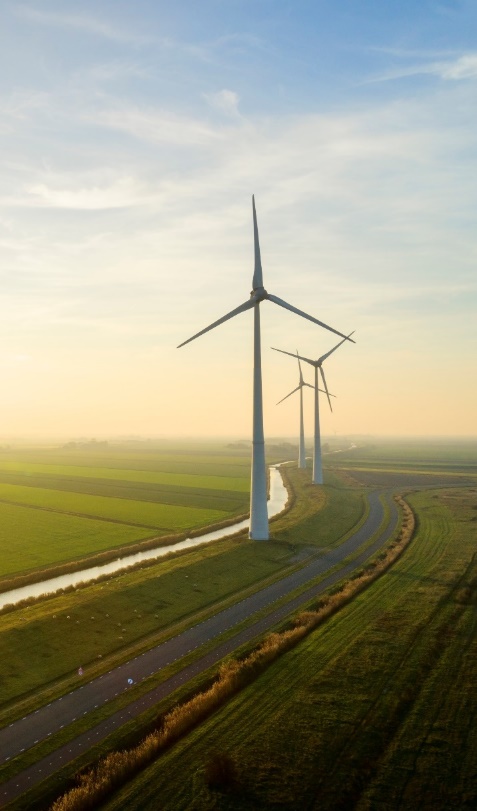 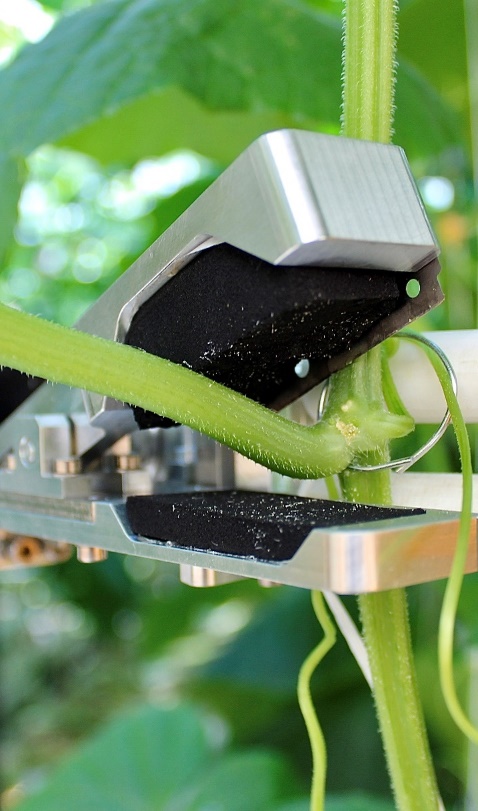 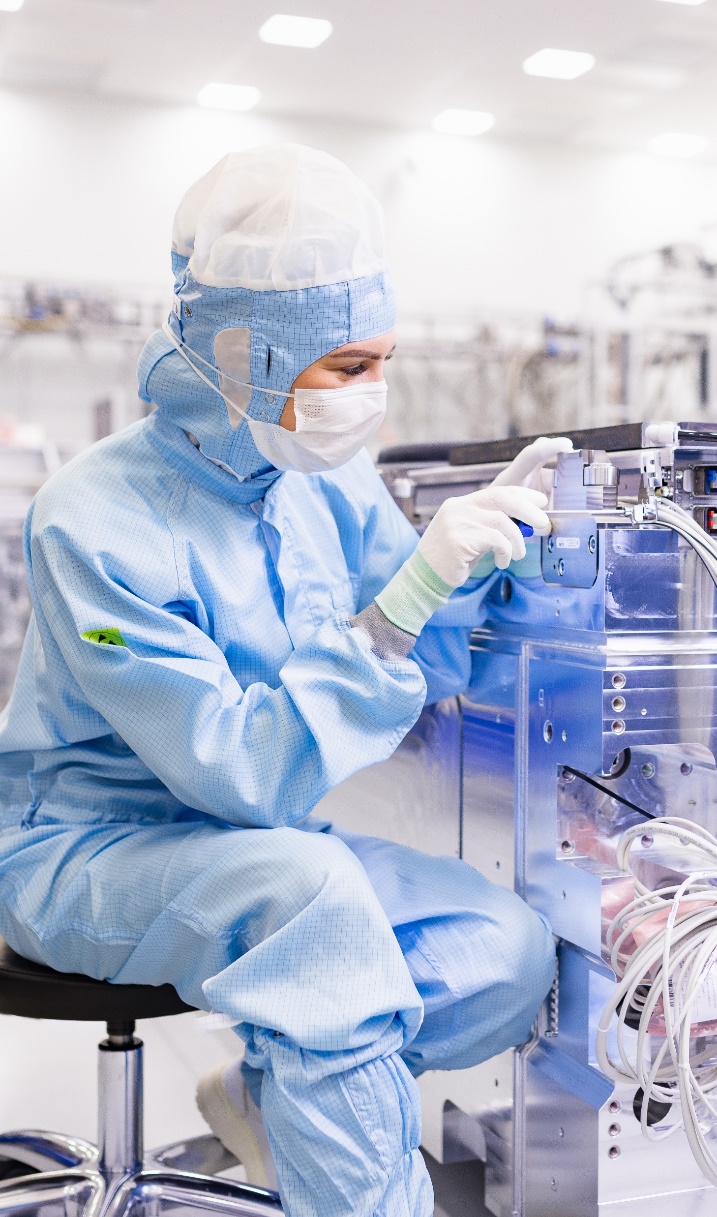 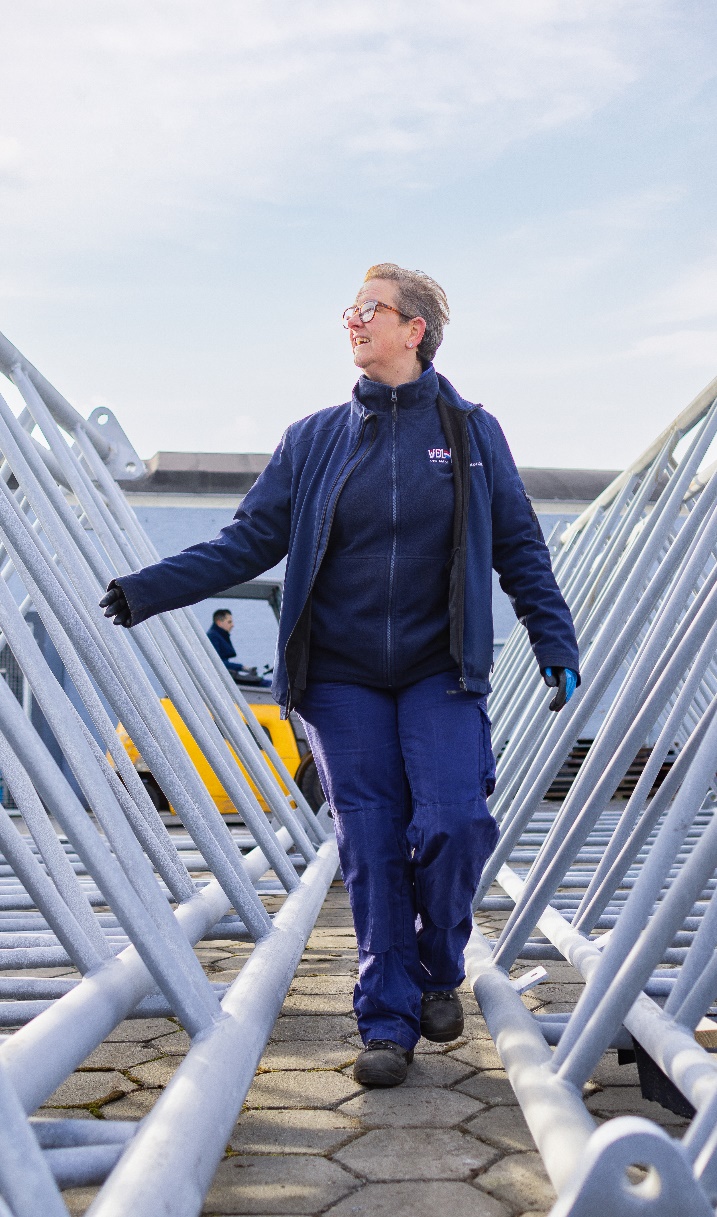 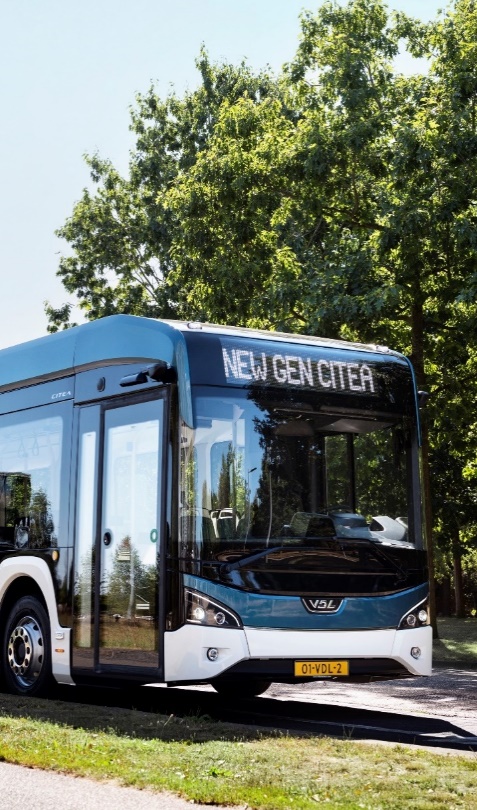 Infratech
Science,         Technology & Health
Foodtech
Energy     & Sustainability
Mobility
6
[Speaker Notes: Sinds de laatste overname van VDL Rena Electronica in Q4 2023 zijn we met 108 bedrijven. 

Onze solvabiliteit blijft met 60,3% nog altijd zeer hoog.]
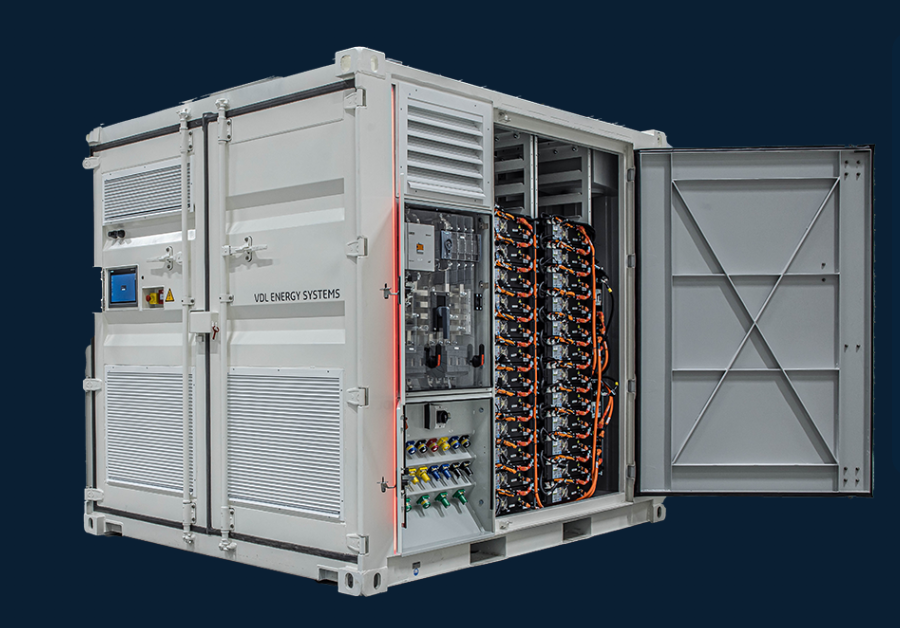 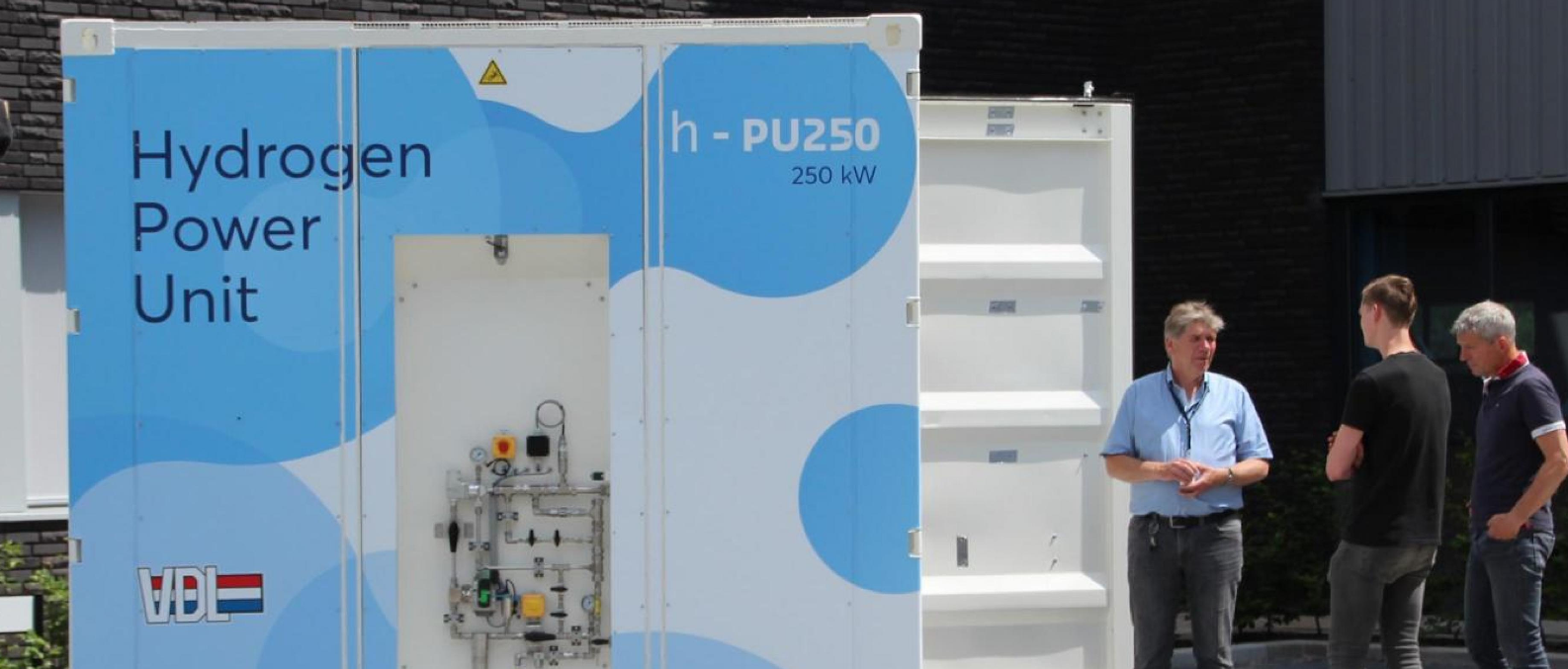 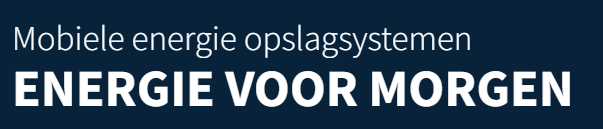 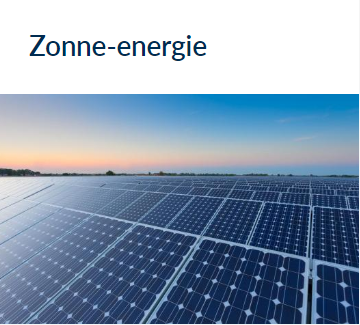 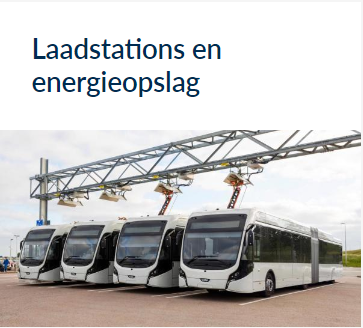 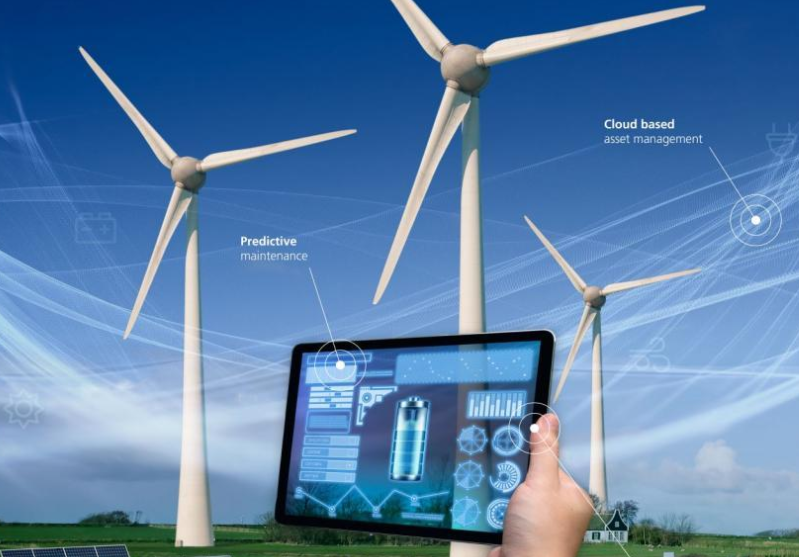 7
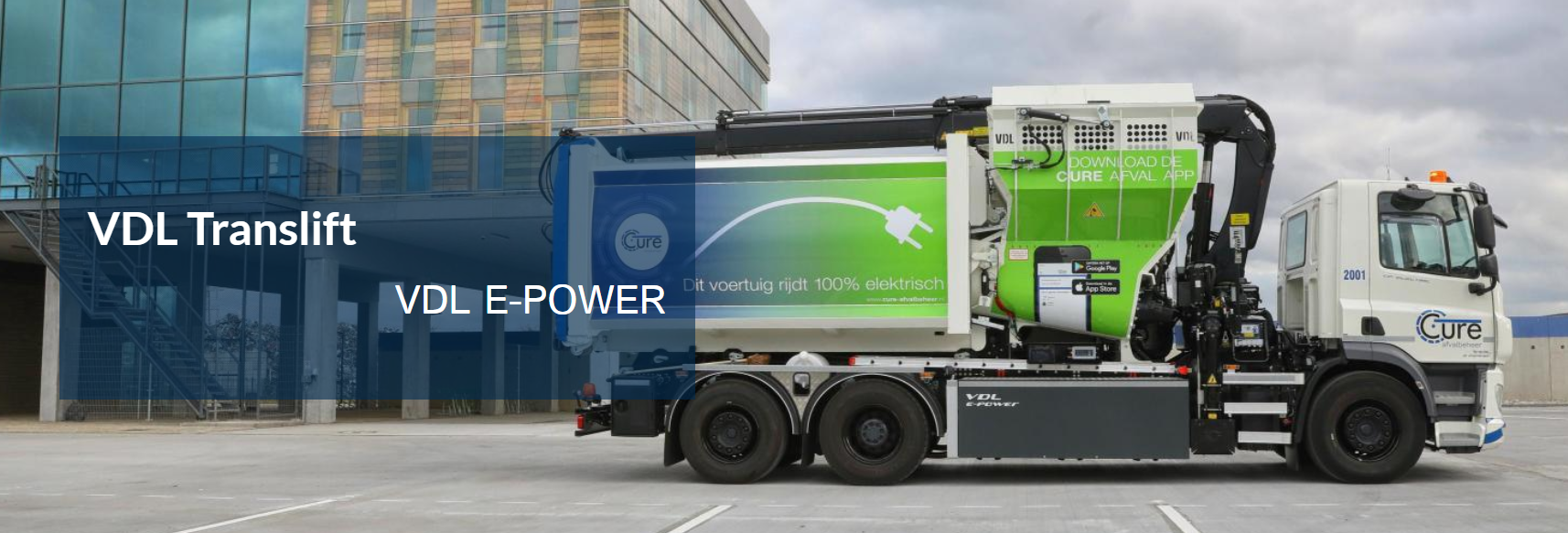 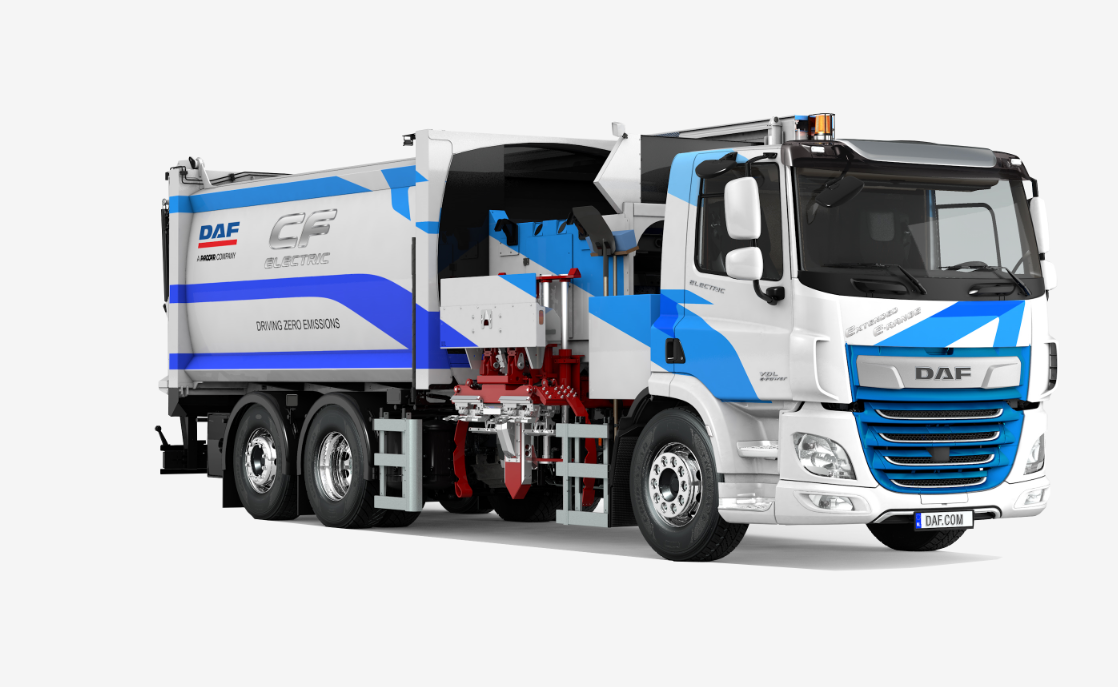 VDL electrische inzamelvoertuigen
8
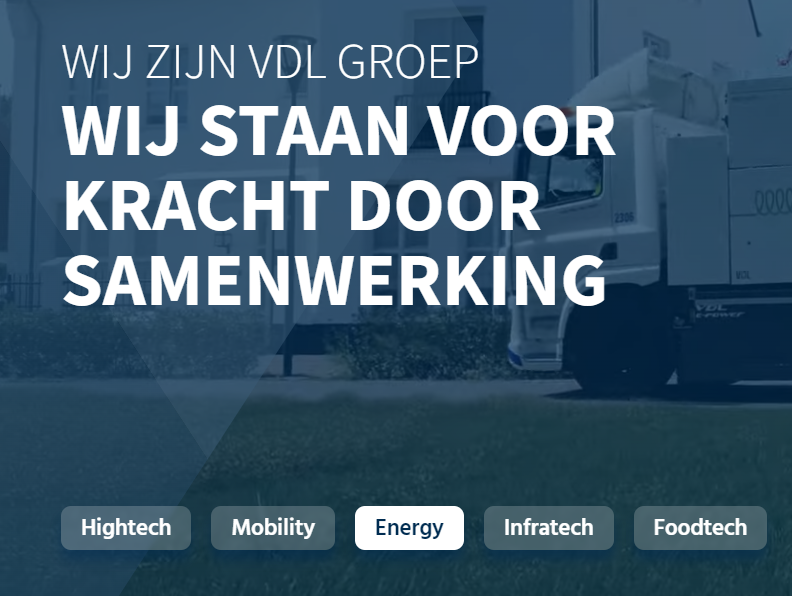 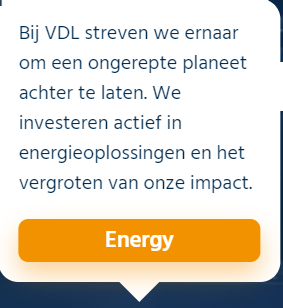 9
10